Vrste i zadaće strojeva
Strojevi se koriste za lakše, 
brže i preciznije obavljanje rada.
Temeljna zadaća stroja kao tehničke tvorevine je da jedan oblik energije pretvara u drugi i pri tome obavlja mehanički rad.
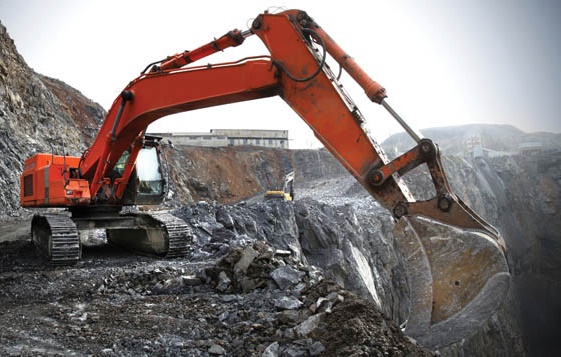 Vrste strojeva
Radni strojevi
Energetski strojevi
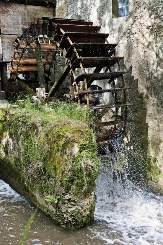 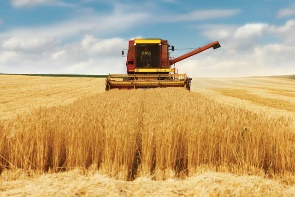 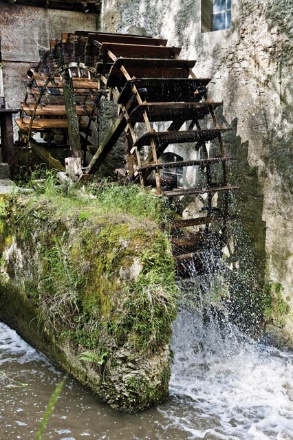 Energetski strojevi
Vodeno kolo
Vjetrenjača
Parni stroj
Vodena i parna turbina
Električni generator
Elektromotor
Motori s unutarnjim izgaranjem
Energetski strojevi pretvaraju energiju vode, vjetra, Sunca, gorivih tvari i nuklearne energije u prikladan oblik za pokretanje radnih strojeva.
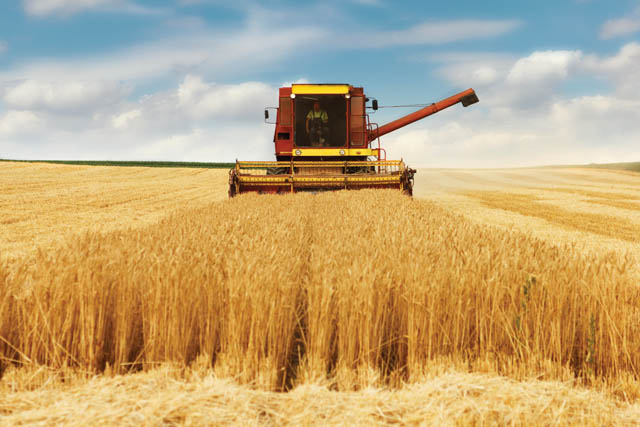 Radni strojevi
Alatni strojevi
Građevinski strojevi
Poljoprivredni strojevi
Transportni strojevi
Računalno upravljani strojevi – roboti
Rudarski strojevi
Strojevi za prijenos tekućina, plinova i para
Radni strojevi iskorištavaju energiju za obavljanje određene radne operacije.
Svaki radni stroj konstruiran je od pogonskog, prijenosnog i radnog djela.
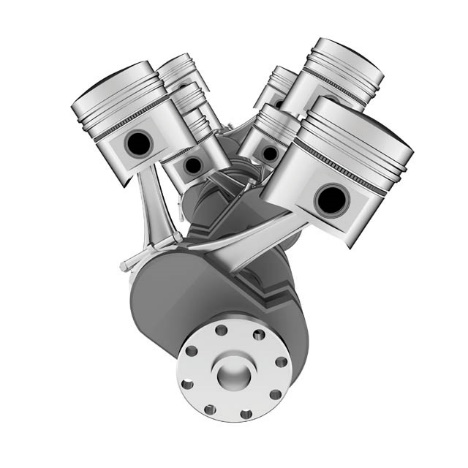 Motori s unutarnjim izgaranjem
Motori s unutarnjim izgaranjem pretvaraju energiju tekućih i plinovitih goriva u mehanički rad. 

Pri radu imaju veliku emisiju štetnih plinova te onečišćuju atmosferu.
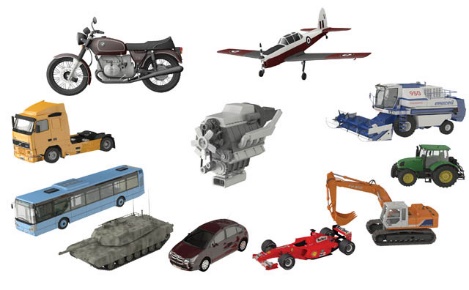 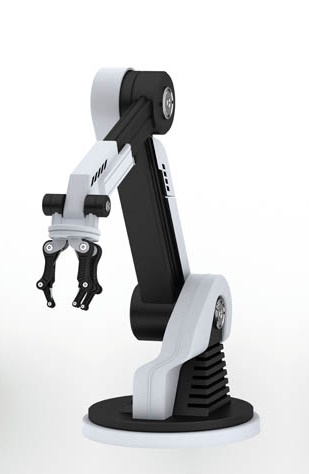 Računalom upravljeni strojevi
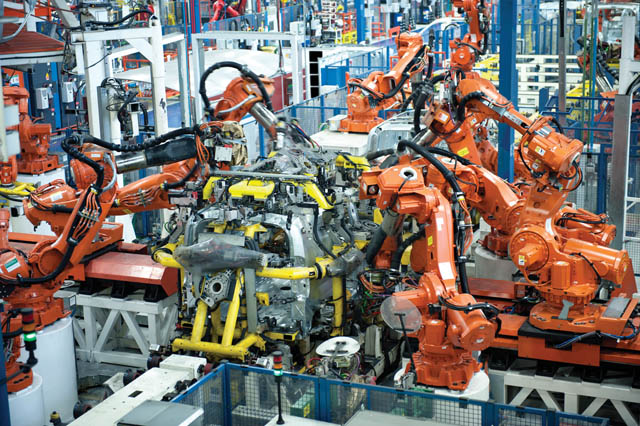 Računalom upravljeni strojevi (CNC strojevi) radne operacije izvode pomoću računala i određenoga računalnog programa.
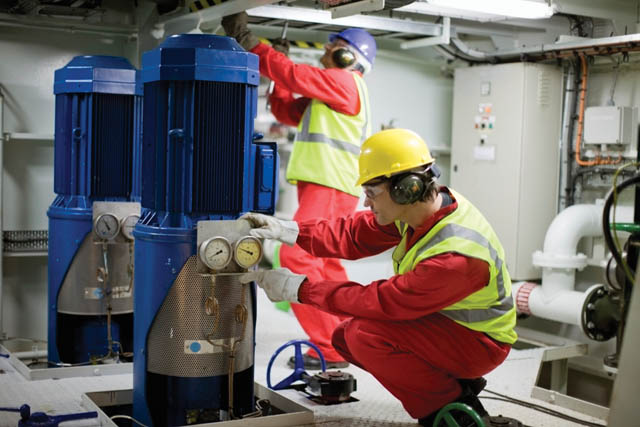 Strojeve treba redovito pregledavati, održavati i na vrijeme zamijeniti dotrajale dijelove.
Domaći rad:
Odgovori na pitanja u udžbeniku, str. 61.